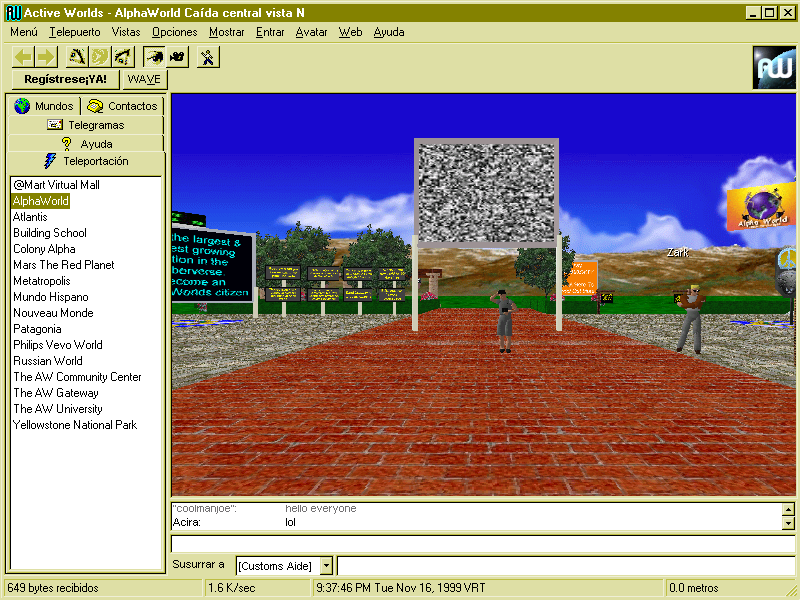 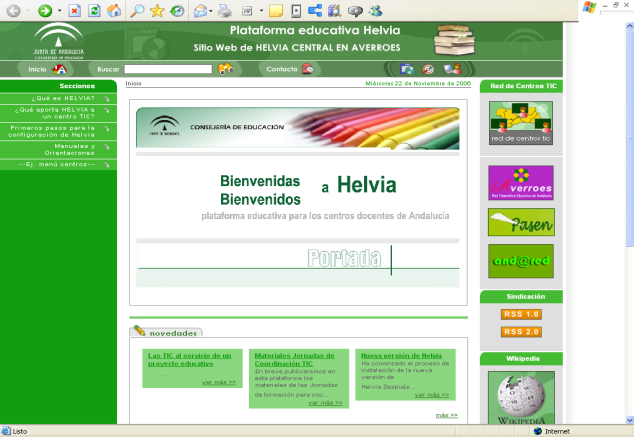 El diseño en la acción en formación virtual
Julio Cabero Almenara
Universidad de Sevilla
(España – UE)
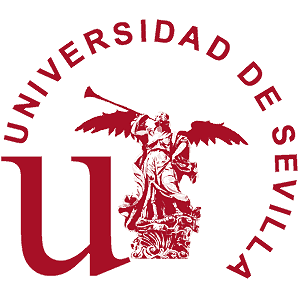 Módulo guía
Qué debe aprender el alumno.
Cómo puede realizar este aprendizaje de forma óptima.
Presentación del curso. Objetivos, capacidades y competencias, actividades,…).
Formas de abordar la asignatura.
…
Módulo contenidos
Formas de estructurarlos.
Contenidos / e-actividades.
…
Módulo de Comunicación
Herramientas de comunicación sincrónicas y asincrónicas propias de la plataforma.
Propias de los “Entornos Personales de Formación”
Propios de la web 2.0.
…
Módulo evaluación
Autoevaluación – Evaluación.
Diferentes tipologías.
Depende de la modalidad b-learning o e-learning.
…